KLIMATOLOGI #2
Gas rumah kaca (GRK) yang dihasilkan melebihi kemampuan lingkungan untuk mendaur ulang sehingga GRK terkumpul di atmosfir  pemanasan global  indikasi perubahan iklim  berdampak perubahan cuaca

(CO2,  CH4,  N2O)  terutama CO2. 

Pulau Jawa  pengemisi CO2, Irian penyerap CO2.
Sektor pertanian (sawah dan ternak) mengemisikan 87 % GRK dari seluruh gas rumah kaca. 

Bila emisi GRK tidak dikendalikan   suhu   udara bertambah 6.5ºC setelah seratus tahun lagi (Samiaji, 2011)
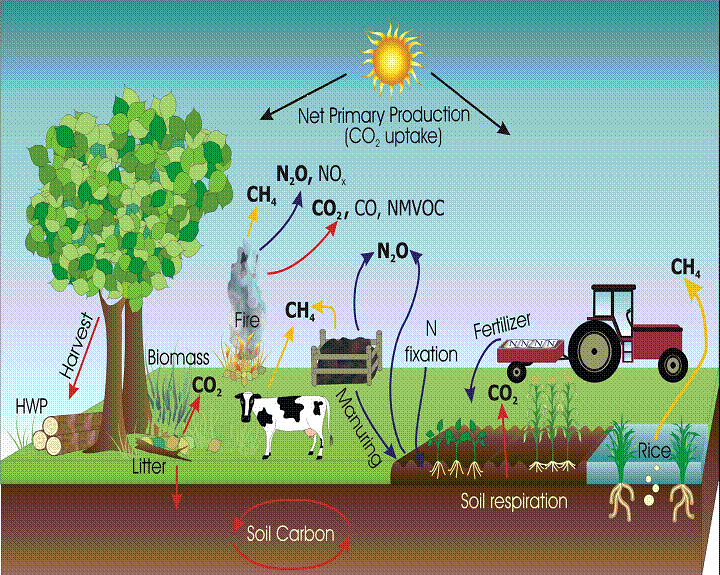 Gambar 1. Siklus gas rumah kaca di lahan pertanian dan ternak (Sumber : IPCC, 2006)
Akibat peningkatan CO2
Efek rumah kaca
CO2 mendesak keberadaan O2
Didalam darah CO2 akan lebih  mudah berikatan dengan Hb  dibandingkan O2
Efek lanjutan   menimbulkan:
Hipoxia
Lemas
Mengantuk
Kekurangan O2  pertumbuhan terhambat, culling dan kematian, kerentanan terhadap penyakit (Collibacillosis)
Pengaruh CO2
Menurunkan aktivitas ayam
Menurunkan konsumsi pakan  dan minum
Meningkatkan terjadinya resiko  dehidrasi
Menghambat pertambahan  berat badan
Memperbesar peluang  terjadinya ascites
Kadar CO 2 diatas 10,000 ppm
ASCITES PADA UNGGAS
Pulmo unggas terbatas kapasitas vaskulernya  rentan “pulmonary hypertension”

Pertukaran O2 dan CO2 lebih rendah  darah yang keluar dari pulmo mengandung sedikit O2 (hypoxemia) dan banyak CO2 (hypercapmia)  Pulmonary hypertension

DOC (Minggu ke 2)  kesalahan brooding dan cuaca saat masa brooding  ayam kedinginan, kekurangan O2.
Efek kenaikan suhu ruang
Tiap kenaikan 1°C temperatur pada suhu dibawah  20°C akan mengakibatkan:
Konsumsi air meningkat 5%
Konsumsi pakan menurun 1,2%
Tiap kenaikan 1°C temperatur pada suhu antara  32 – 38°C akan mengakibatkan:
Konsumsi air meningkat 6%
Konsumsi pakan turun lebih dari 1,2%
(Singleton 2004)
Cara ayam merespon panas
Evaporasi. Panting menyebabkan air dievaporasi dari saluran  pernafasan untuk mengeluarkan panas. Butuh supply air  yang cukup,k elembaban rendah dalam  kandang.
Konveksi. Gerakan udara dingin yang cepat pada ayam dapat  membawa panas dari tubuh ayam dengan cara memaksimalkan  ventilasi udara dalam kandang atau dengan bantuan kipas yang  memadai.
Radiasi. Panas berpindah dari objek panas ke udara  yang lebih dingin. Jika permukaan area tubuh ayam yang panas ini  menjadi luas, maka panas akan berpindah (keluar) dari tubuh ayam.  Insulasi atap dan naungan tempat teduh sangat efektif untuk  mempertahankan udara dingin pada ayam.
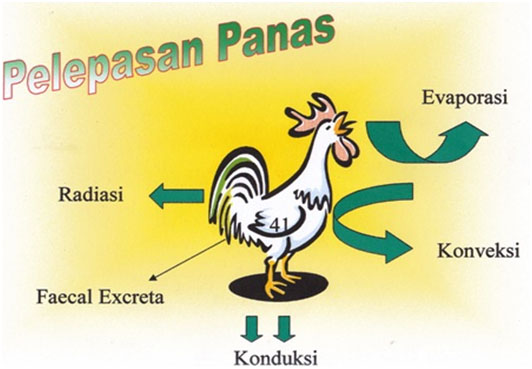 Cara ayam merespon panas
Konduksi. Transfer panas dari tubuh ayam ke  objek yang dingin juga dapat terjadi melalui  kontak langsung. Lantai kandang yang memiliki  litter cukup efektif sebagai media bagi ayam  untuk transfer panas selama cuaca siang hari  yang terik.

Ekskresi. Sejumlah besar panas tubuh juga  dikeluarkan oleh ayam melalui kotoran. Air  minum ayam yang dingin sebaiknya disediakan  dalam jumlah yang cukup.
Fisiologi Heat stress
Pada kondisi panting panas tubuh terevaporasi melalui  saluran pernafasan. Metode ini menjadi terbatas bila  kelembaban meningkat. Peningkatan kelembaban dan  peningkatan suhu menyebabkan frekuensi bernafas  menjadi meningkat.
Frekuensi bernafas normal ayam antara 20-30 kali per menit
Saat panas akan meningkat menjadi 150 kali per menit.
Frekuensi bernafas 100 -110 kali per menit, ayam mampu bertahan selama 6 jam.
Frekuensi bernafas > 200 kali per menit selama 30 menit akan terjadi kematian.
Ayam panting
Efek panting pada ayam
Saat panting memberikan pendinginan evaporatif  bagi ayam, disisi lain akan menyebabkan dehidrasi  dan kehilangan CO2 dari darah dan jaringan.
Panting yang berkelanjutan menyebabkan alkalosis,  lalu ayam akan merespon dengan mengeluarkan  potassium dan bikarbonat (CO3) dari ginjal  akibatnya keseimbangan elektrolit asam basa  menjadi terganggu.
 Performance, penurunan berat badan dan  tingginya konversi pakan   Secara  keseluruhan profit menurun.
Air dalam tubuh ayam
Air sangat penting untuk menahan cuaca panas
Menurunkan suhu tubuh, menggantikan cairan tubuh yang hilang 
Sebagai komponen terbesar penyusun tubuh dan sebagai  bahan pelarut
Ayam mampu hidup 15 hari tanpa makan namun hanya mampu bertahan 3 hari tanpa minum
Kehilangan 10 %  dehidrasi, kehilangan 20 %  kematian
Komposisi Air
Ciri – ciri ayam dehidrasi
Bobot badan umumnya sangat ringan dan ayam  tampak lesu.
Warna bulu kadang kala tidak homogen, tidak cerah  (kusam), kasar, dan cenderung keriting.
Sisik kaki kering dan cenderung berbentuk cembung  atau cekung, tidak rata dan tidak mengkilat.
Turgor (elastisitas) kulit hilang dan kulit cenderung  melekat pada jaringan di bawahnya.
Ayam malas bergerak, mata cekung dan kelopak mata  rata-rata tertutup.
Faktor yang mempengaruhi  dehidrasi
Ketersediaan air minum
Suhu lingkungan
Kelembaban
Ventilasi
Tingkat konsumsi air minum
Secara normal ayam minum 2 – 2,5 kali jumlah pakan
Ayam jantan minum lebih banyak dari ayam betina
Ayam lebih tua minum lebih banyak dari ayam muda
Pada suhu diatas 21°C, tiap kenaikan 1°C akan  meningkatkan konsumsi minum 6 – 7 %
Mengingat pentingnya air, sangat penting untuk  menjaga kuantitas maupun kualitasnya
Treatment air
Fisika
Pengendapan / penyaringan
Pemberian tawas sebagai
koagulan
Penyaringan, mulai dari  penyaringan yang sederhana  hingga penyaringan yang modern
Treatment air
Biologi
E coli, Salmonela, Pseudomonas, Staphylococcus
Treatment dengan pemberian  chlorine, disinfektant dan larutan  asam
Perebusan air hingga mendidih  juga bisa dilakukan sebagai  treatment
Pembersihan instalasi air minum
Biofilm
Microorganism
Kerak & biofilm pada pipa air minum
Bakteri pada saluran air
Treatment instalasi air minum
Shock Treatment ( H202 ) 50 ml / 10 liter
Sebelum
Perlakuan
Sesudah
Sebelum
Perlakuan
Sesudah
HASIL LAB SEBELUM PERLAKUAN
HASIL LAB SESUDAH PERLAKUAN
TERIMA KASIH